Социальное партнерство 
в сфере культуры






Методист МБУК «МЦКС 
Переволоцкого района»
Слайковская И.В.

2022 год
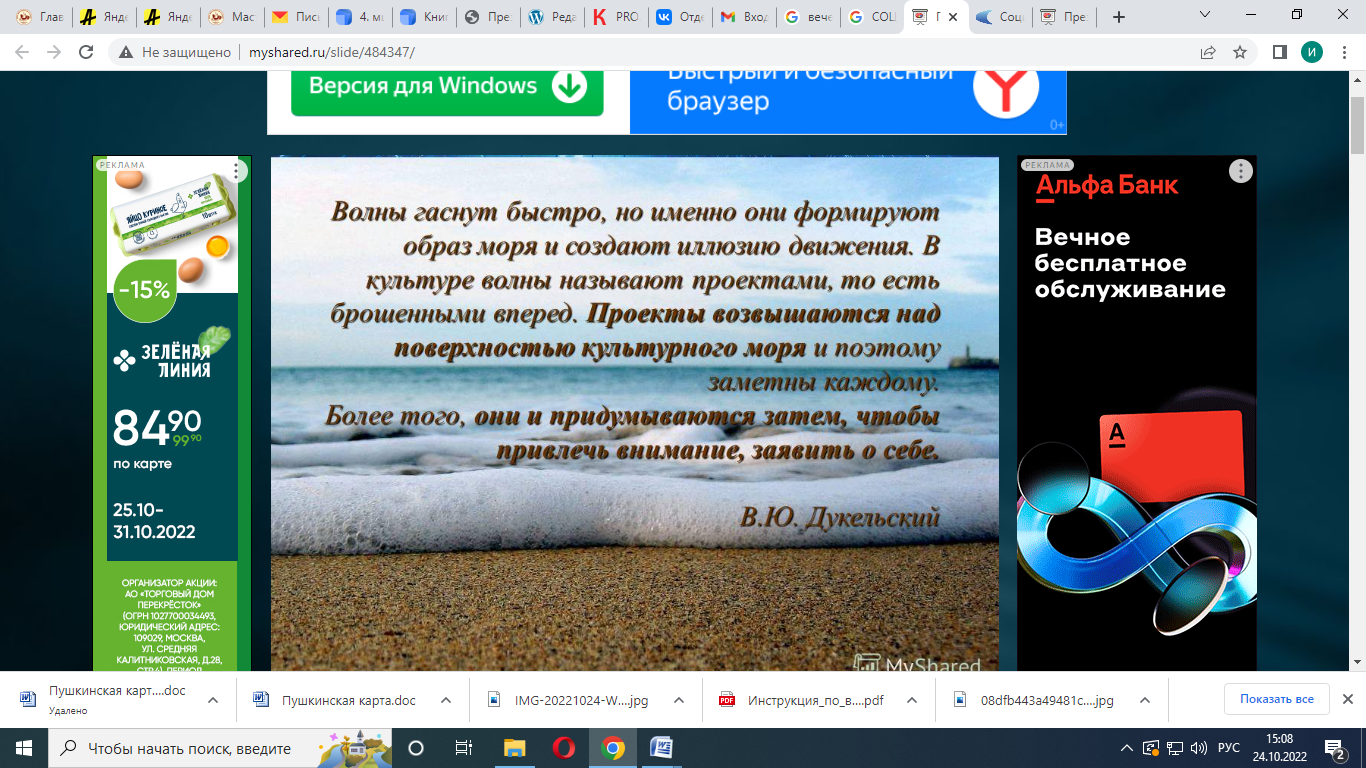 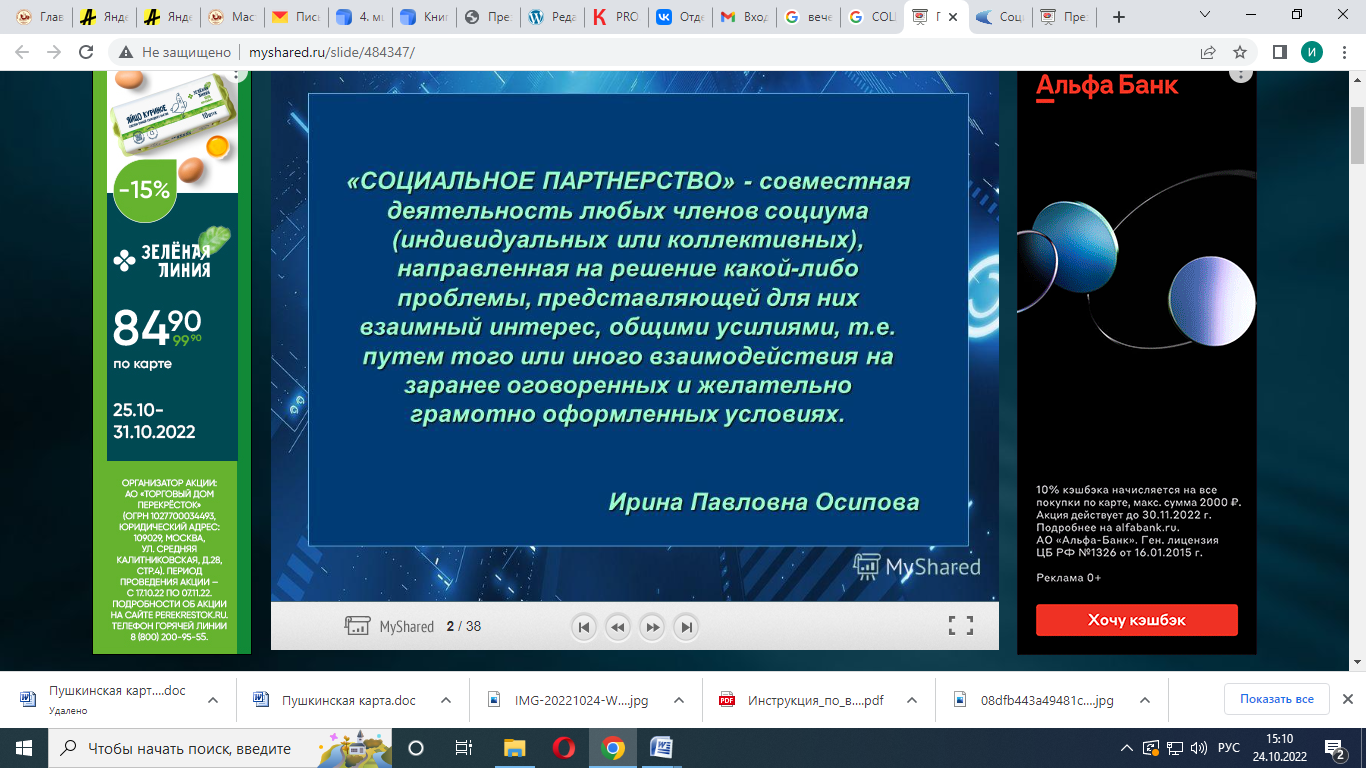 Социальное партнерство в сфере культуры определяется нами как система взаимодействий между гражданским обществом, властью и бизнесом, организованное на принципах равенства, добровольности, равнозначимости и дополнительности участников, которая  генерирует способы осуществления совместной жизнедеятельности людей в виде  социокультурных  программ , создание новых смыслов,  идей, ценностей, соответствующих потребностям гуманизации  среды жизнедеятельности.
Условия для эффективного социального партнерства:

*Осознание значимости решения возникшей проблемы, возможности ее решения только совместными усилиями.

*Осознание выгоды и привлекательности социального партнерства для всех субъектов культурной среды.

Основные  принципы  успешности социального партнерства :
       - добровольность
       -кооперативность
       -самостоятельность и ответственность в принятии решений
        -самодеятельность   ( С+С+С+С=У)
        -сотворчество
        -открытость
        -толерантность
        -общественной значимости
Проект  «S-Park» * как пример  
успешного  социального партнерства

* Проект реализован при поддержке программы социальных инвестиций грантового конкурса «Родные города»  компании «Газпром нефть»
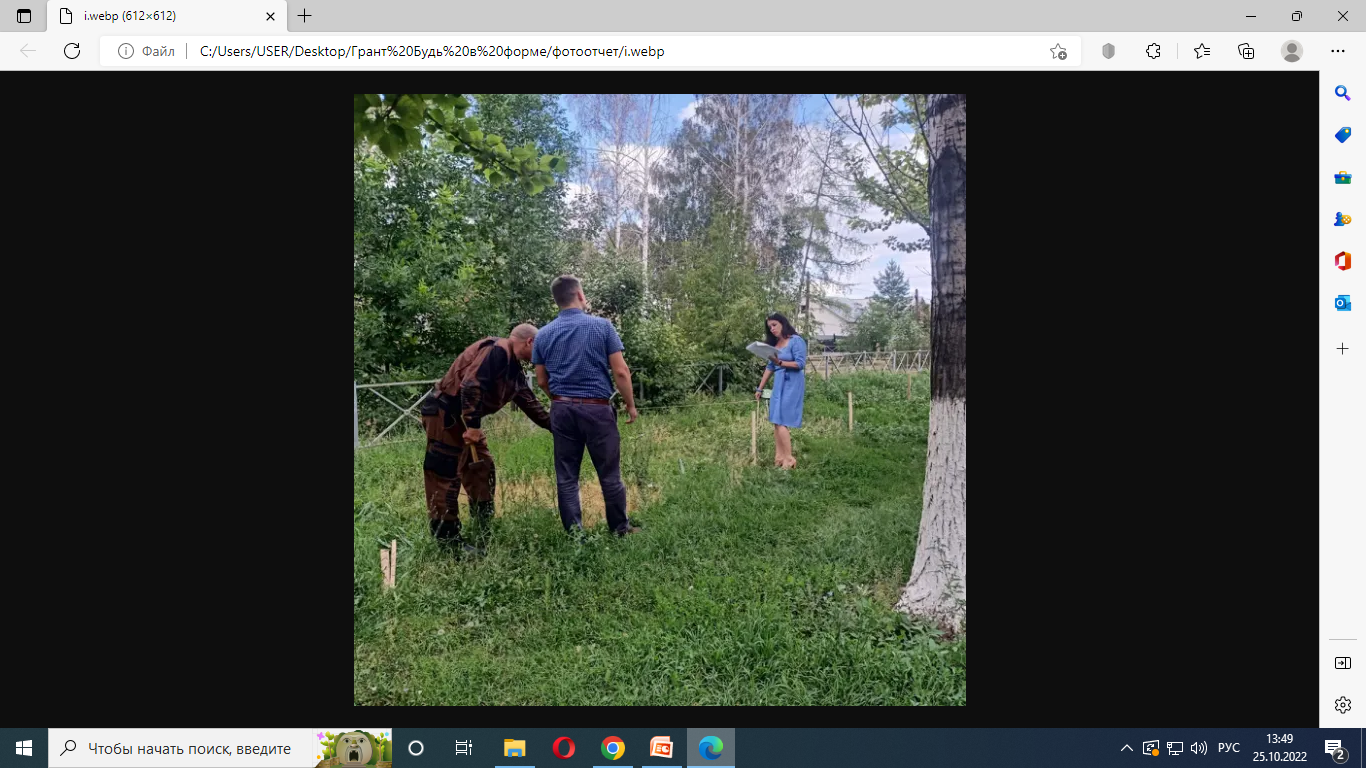 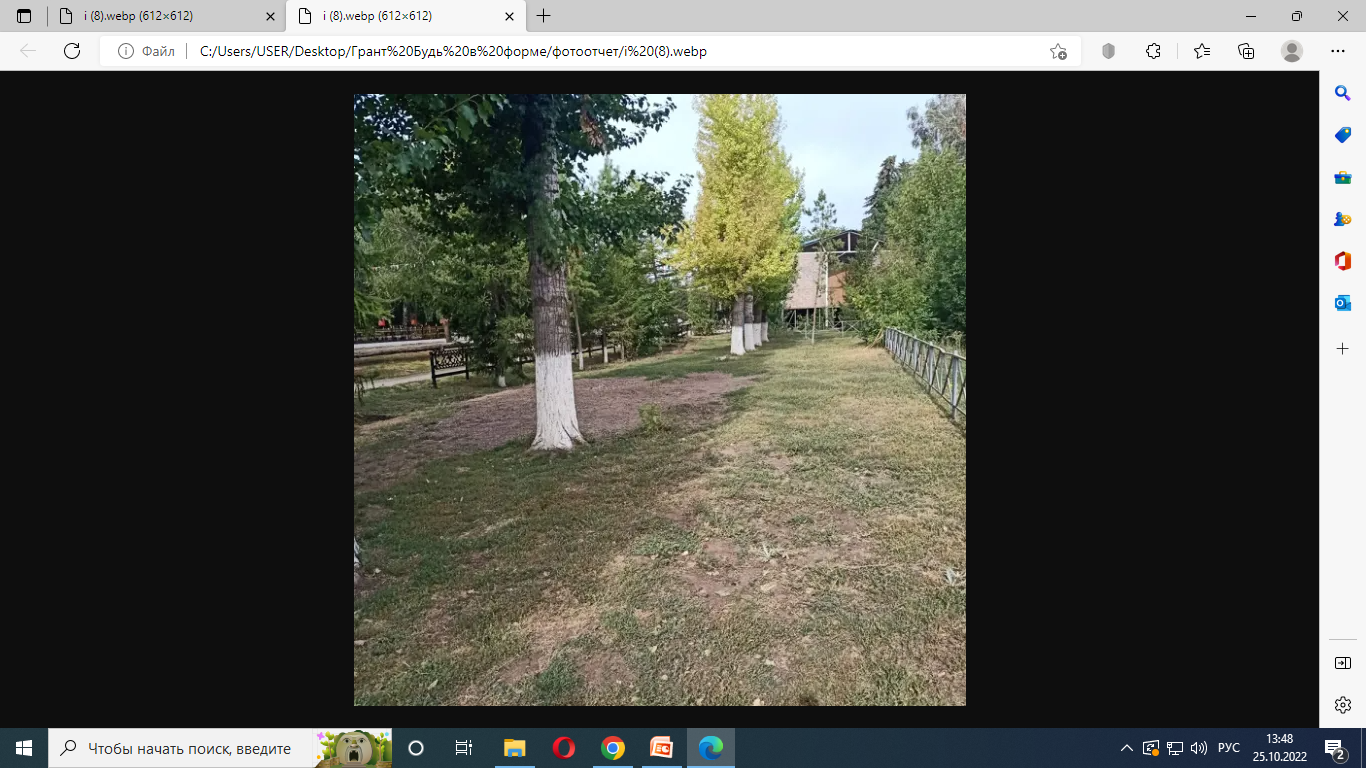 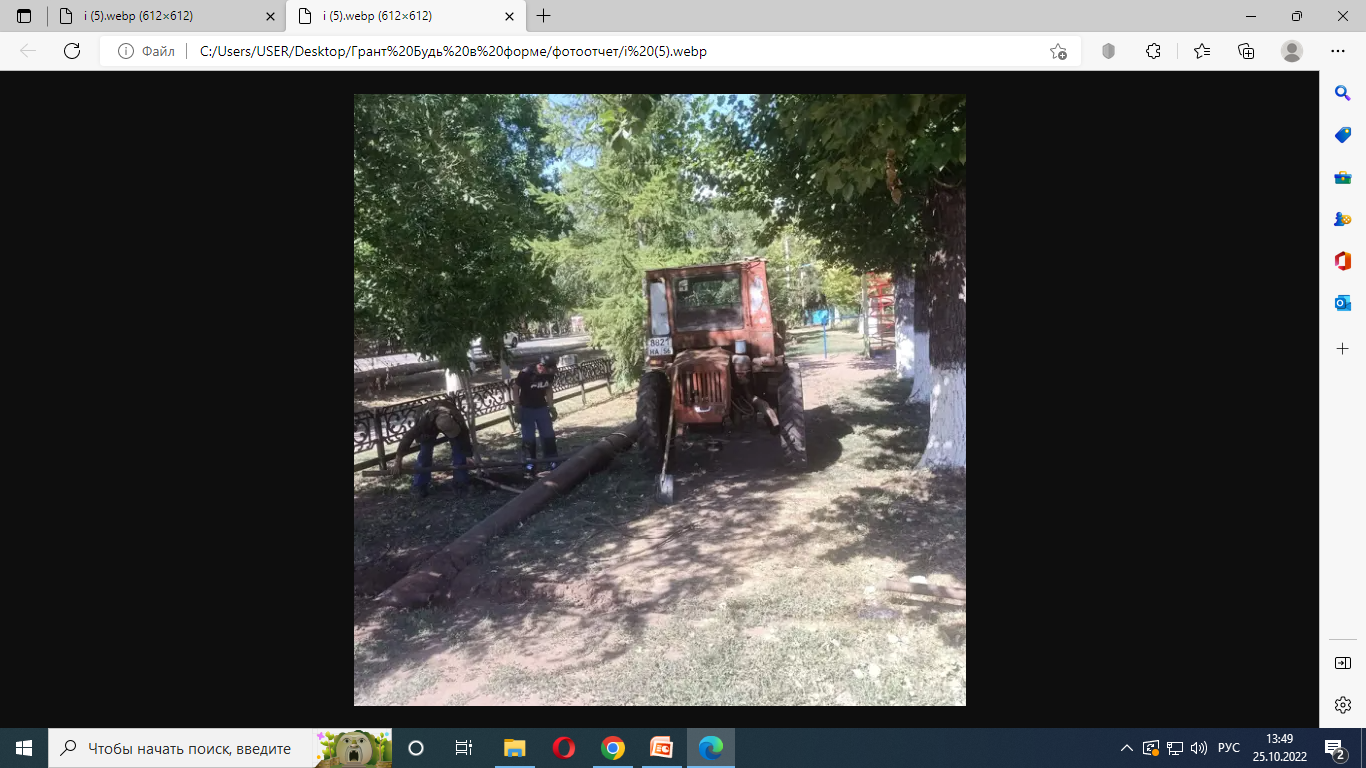 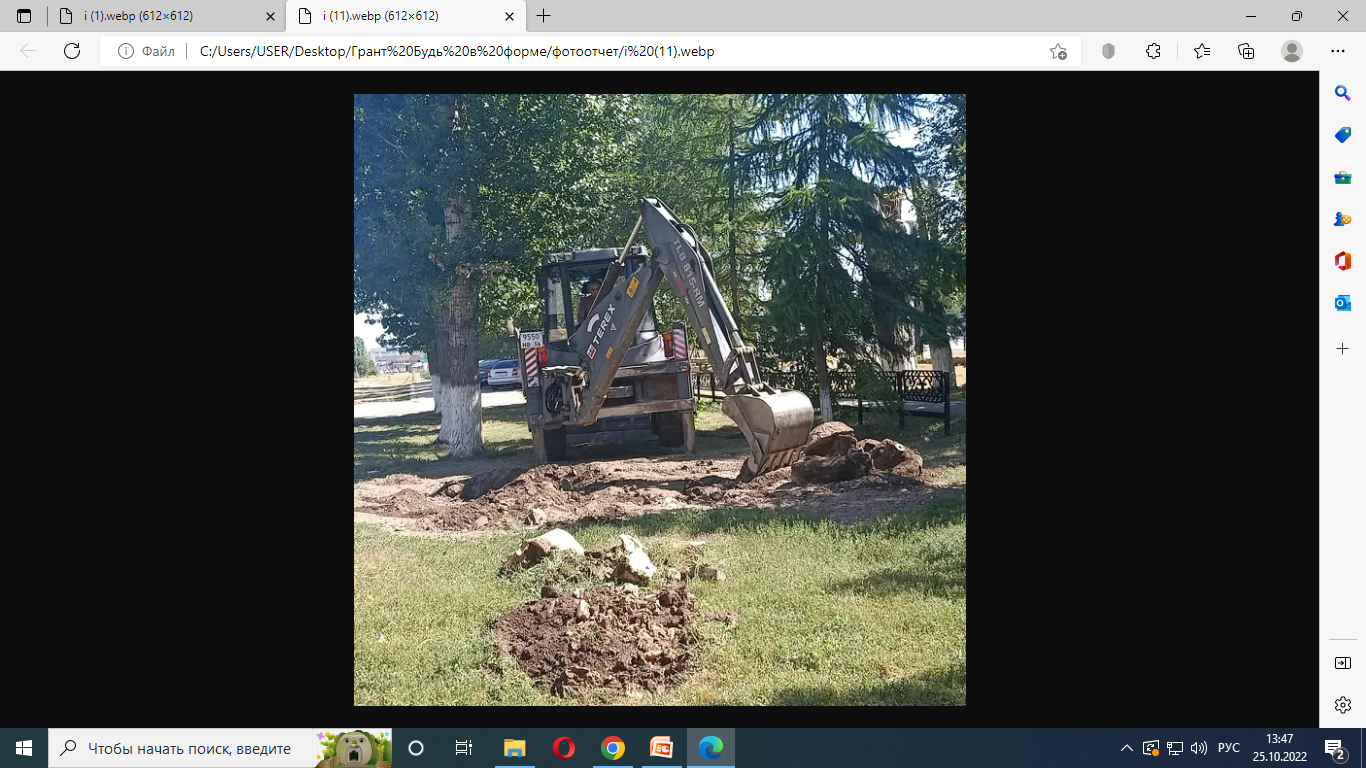 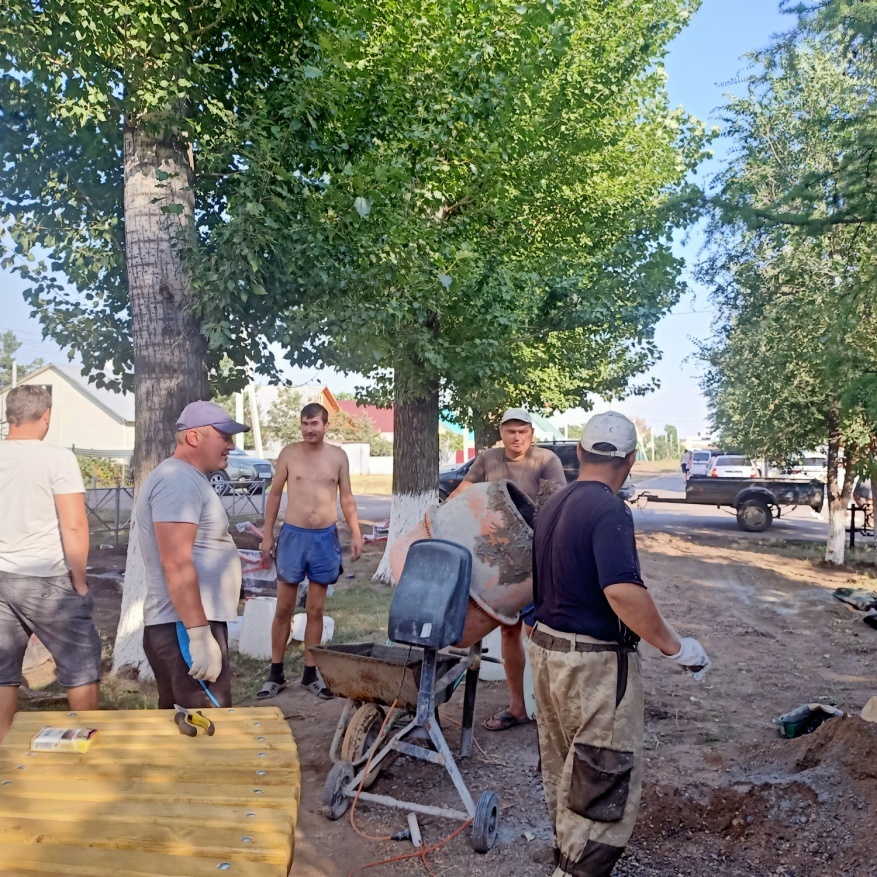 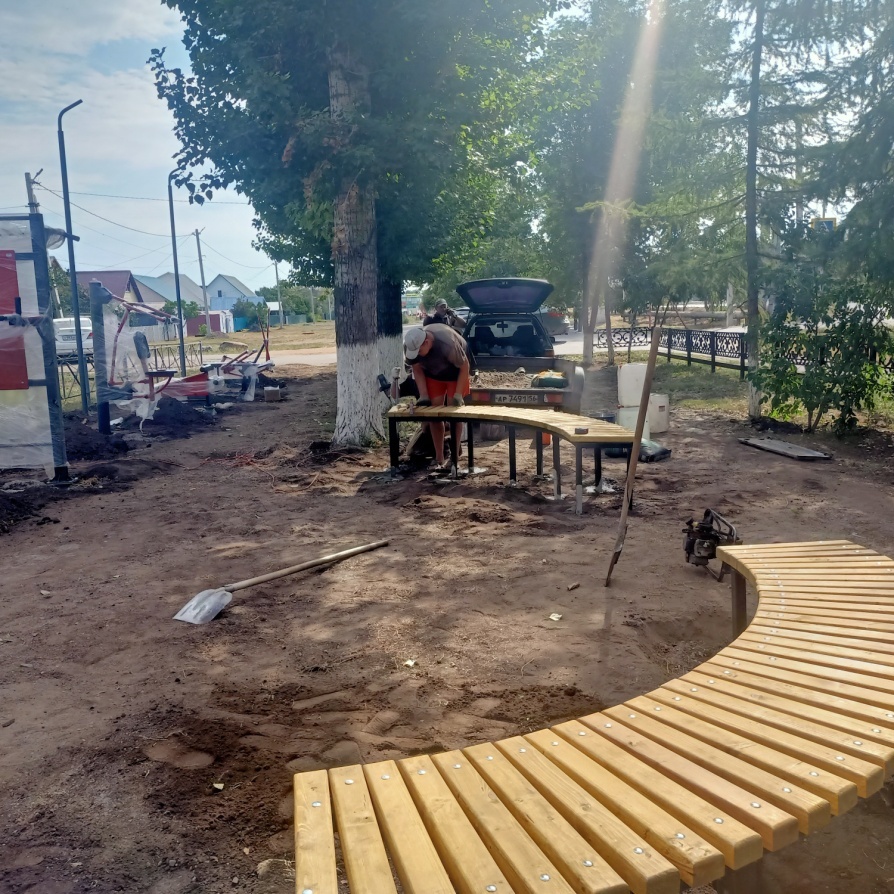 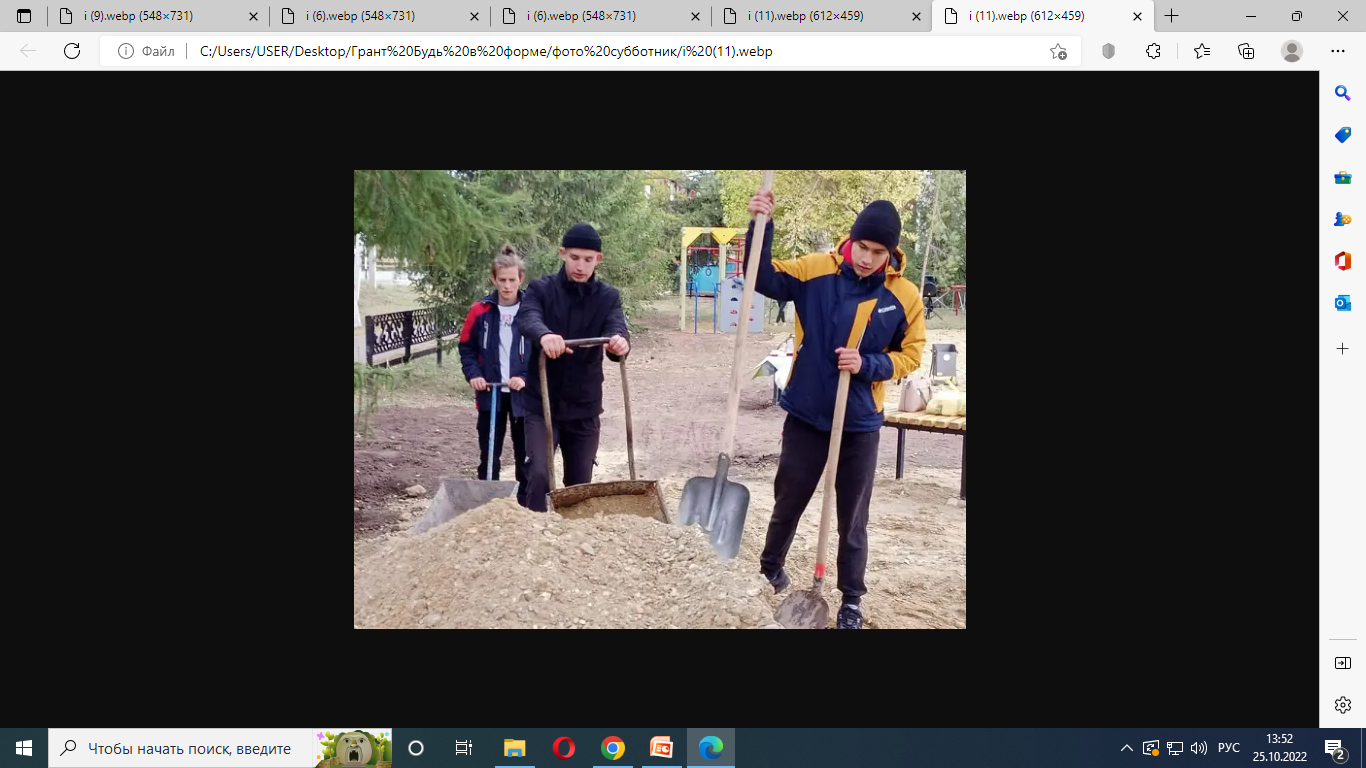 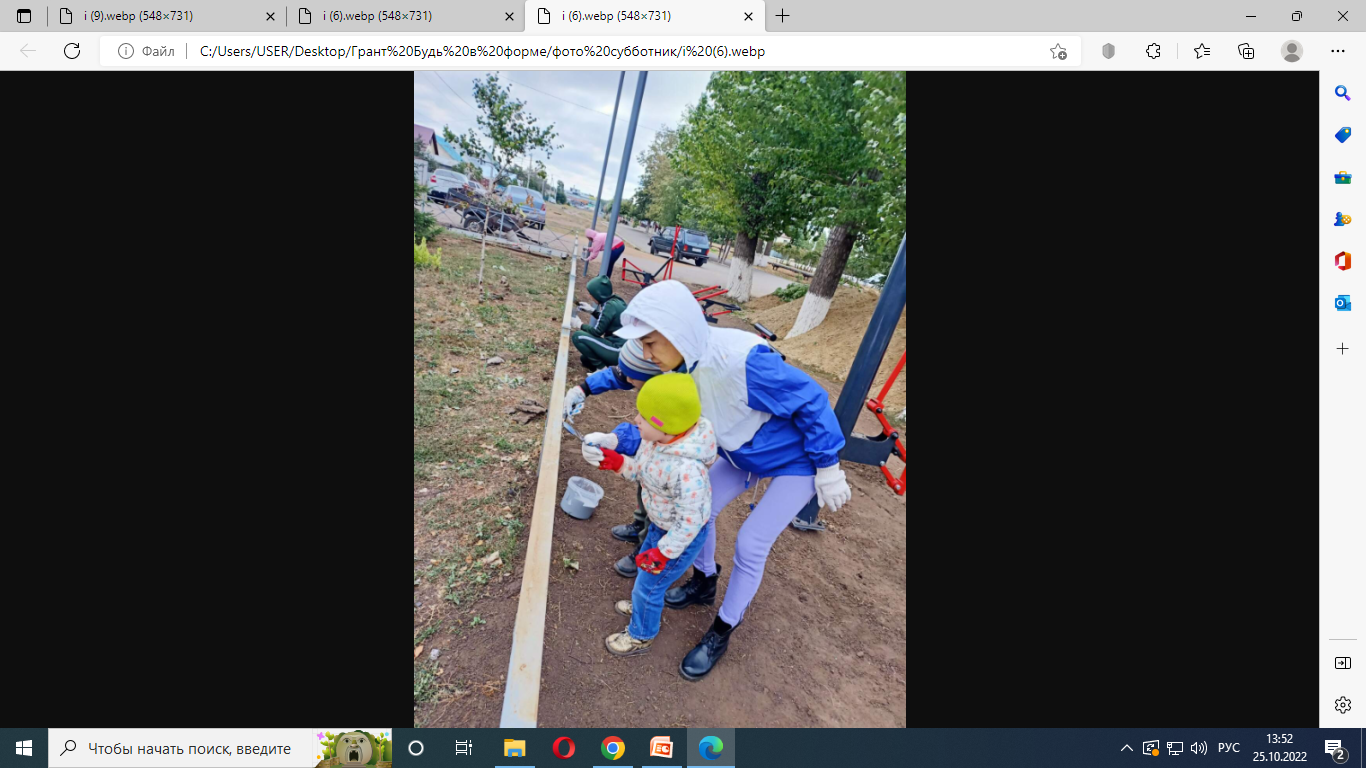 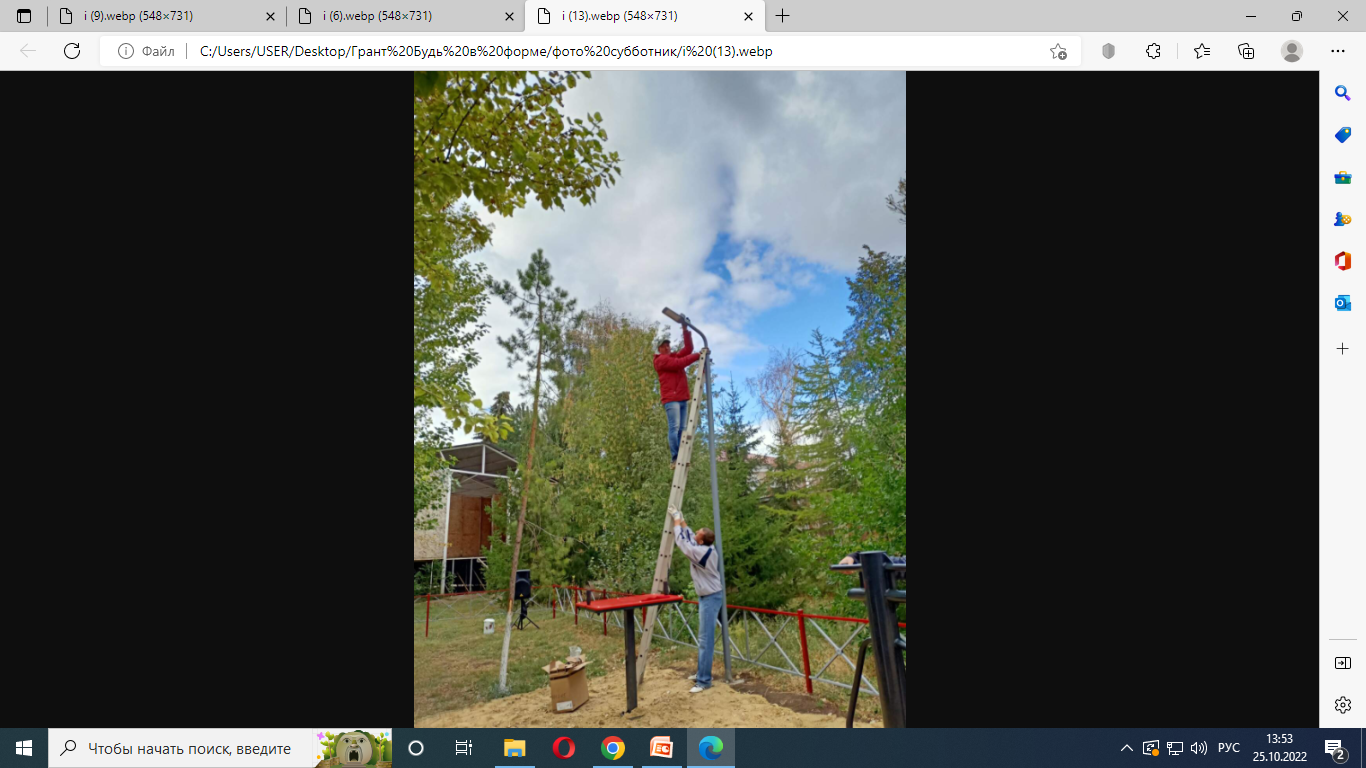 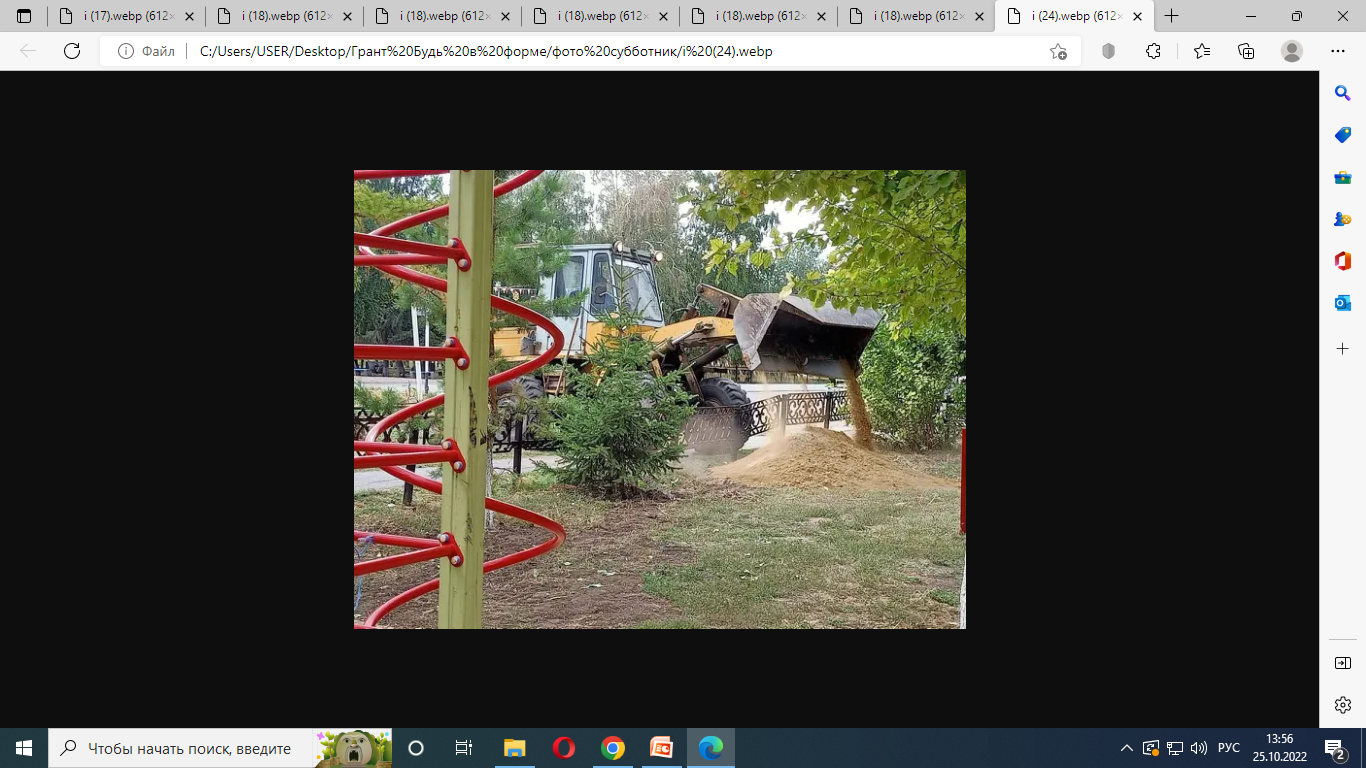 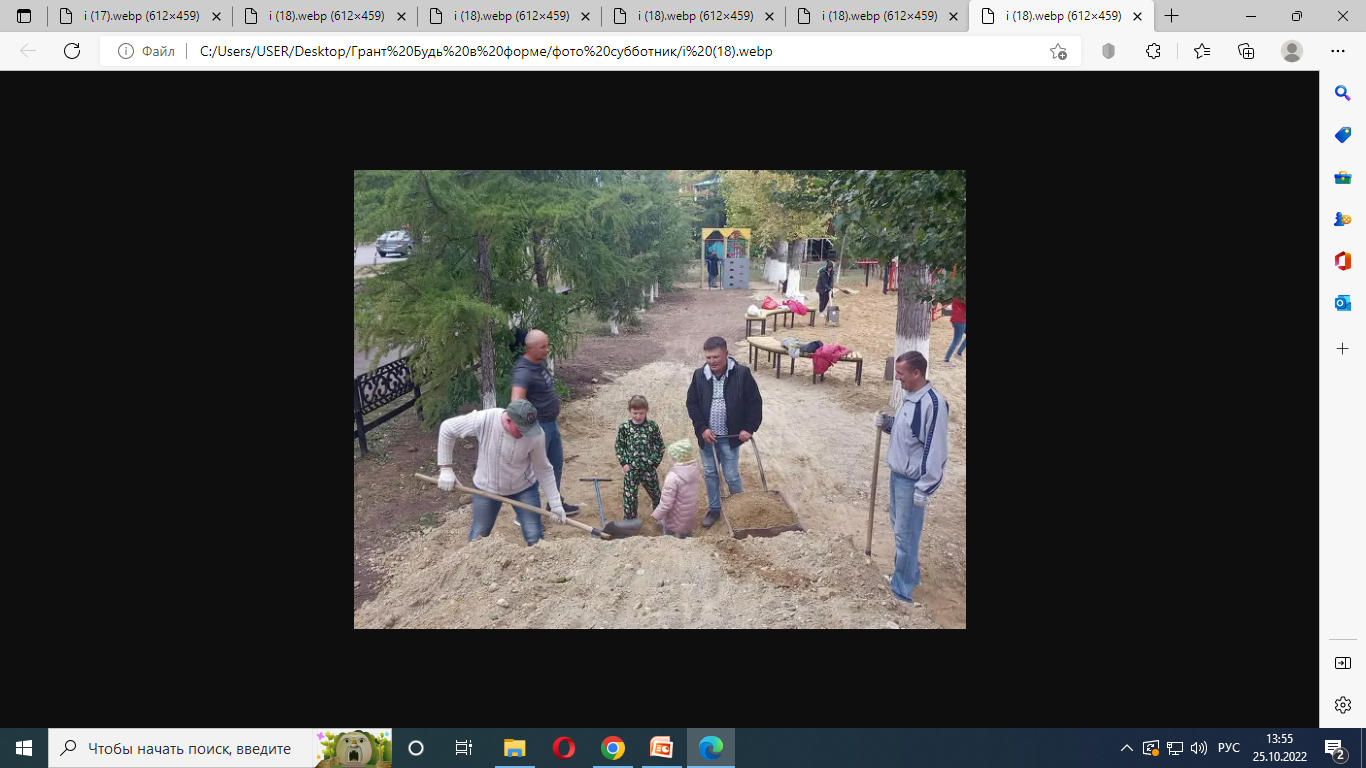 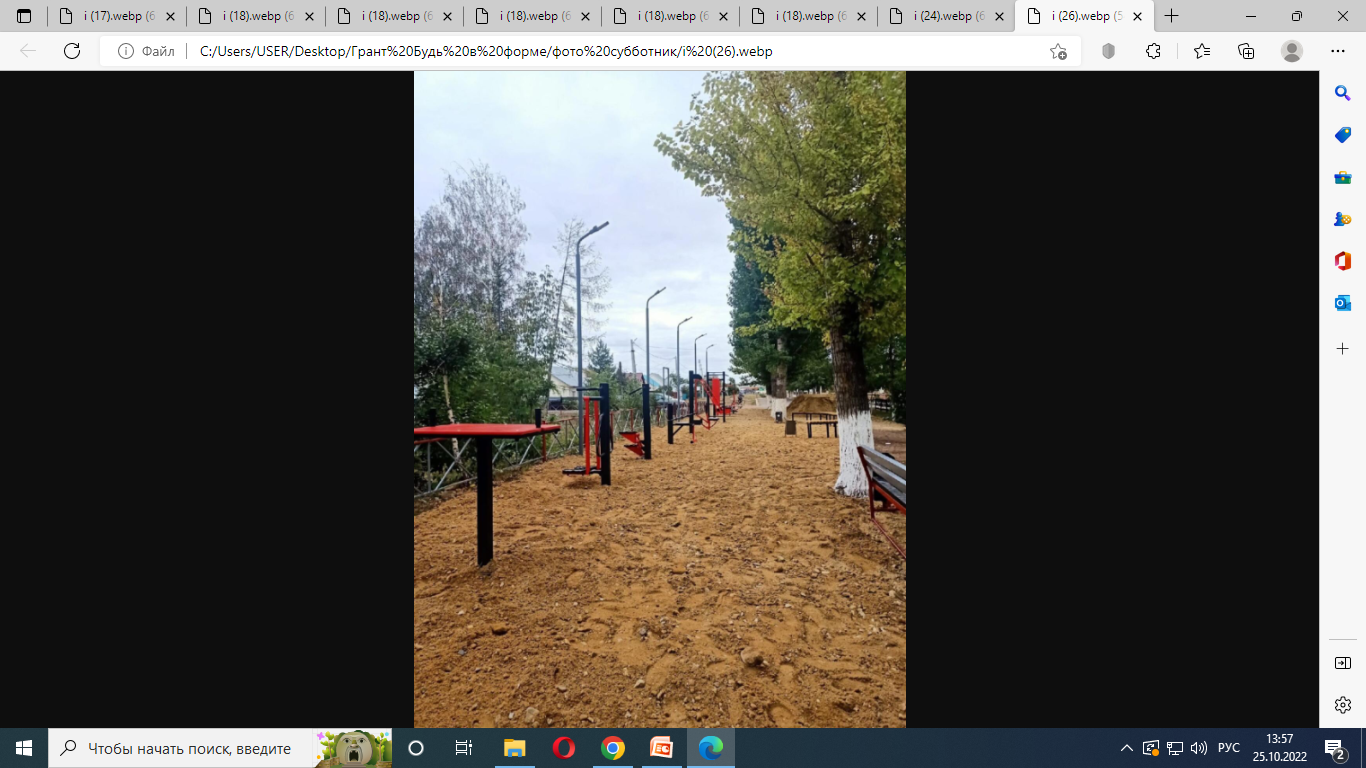 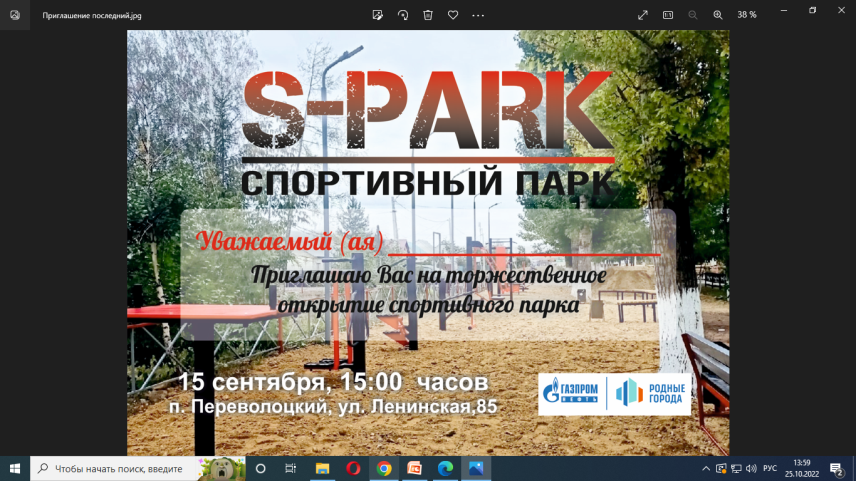 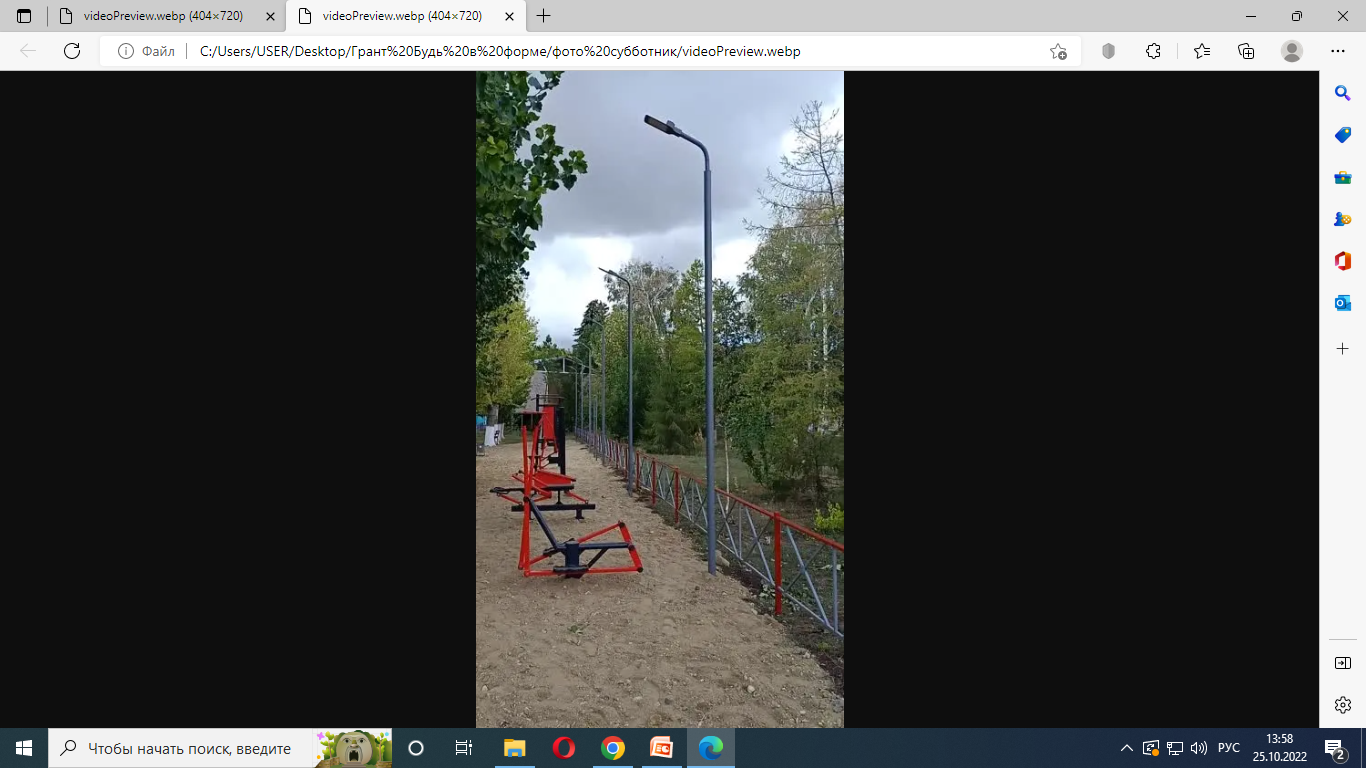 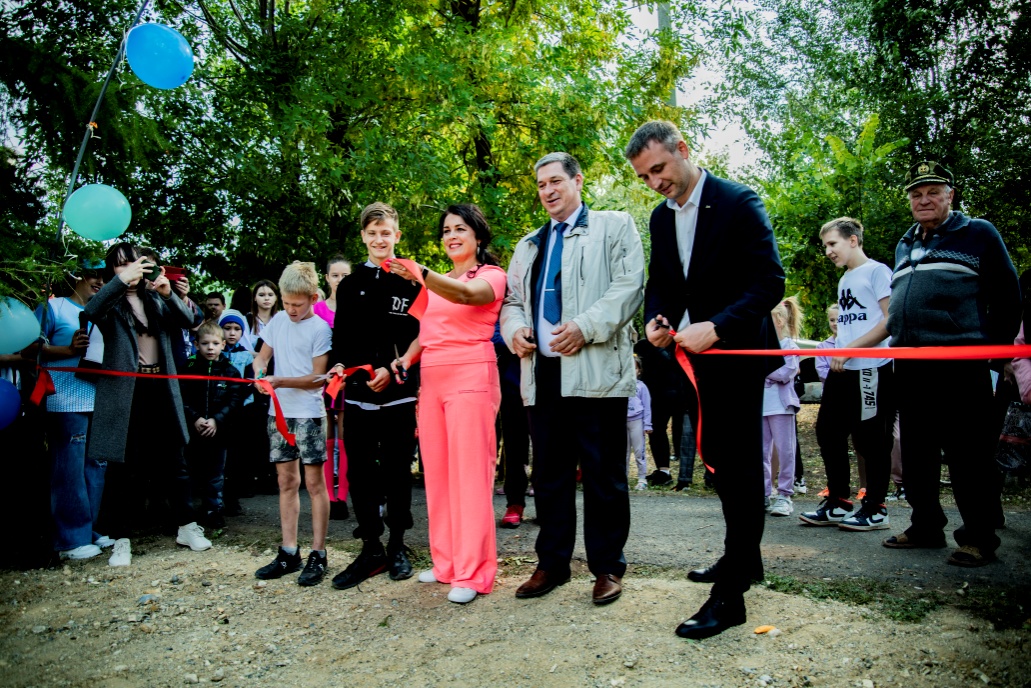 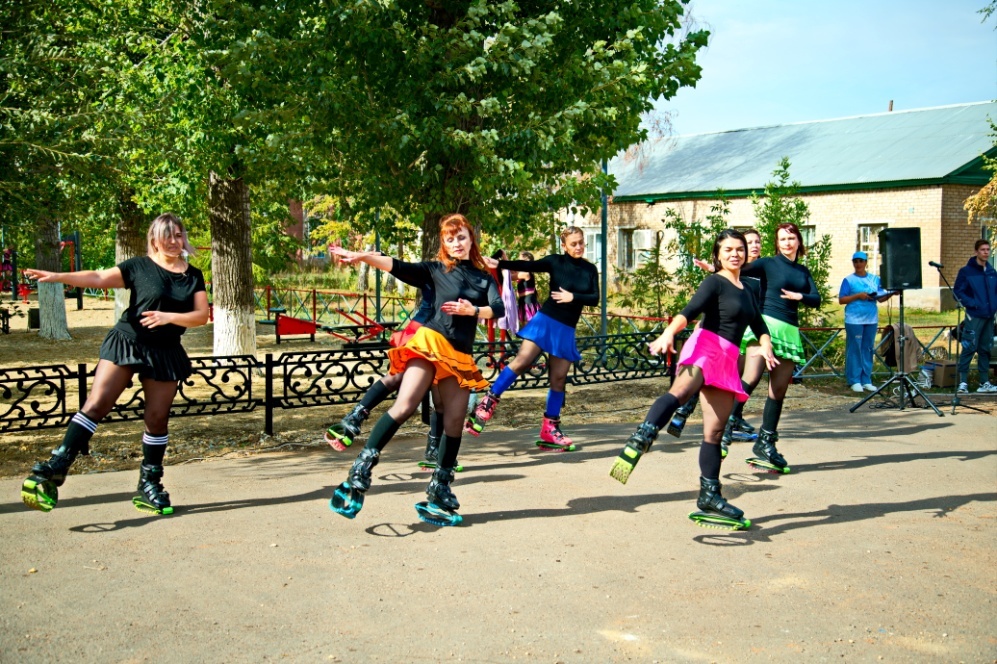 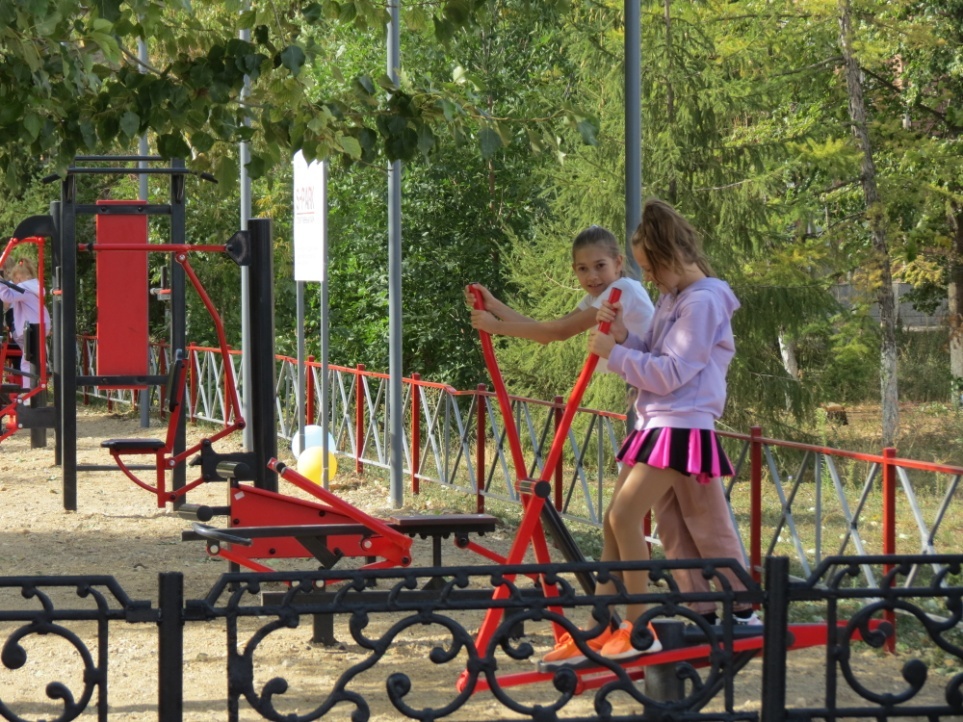 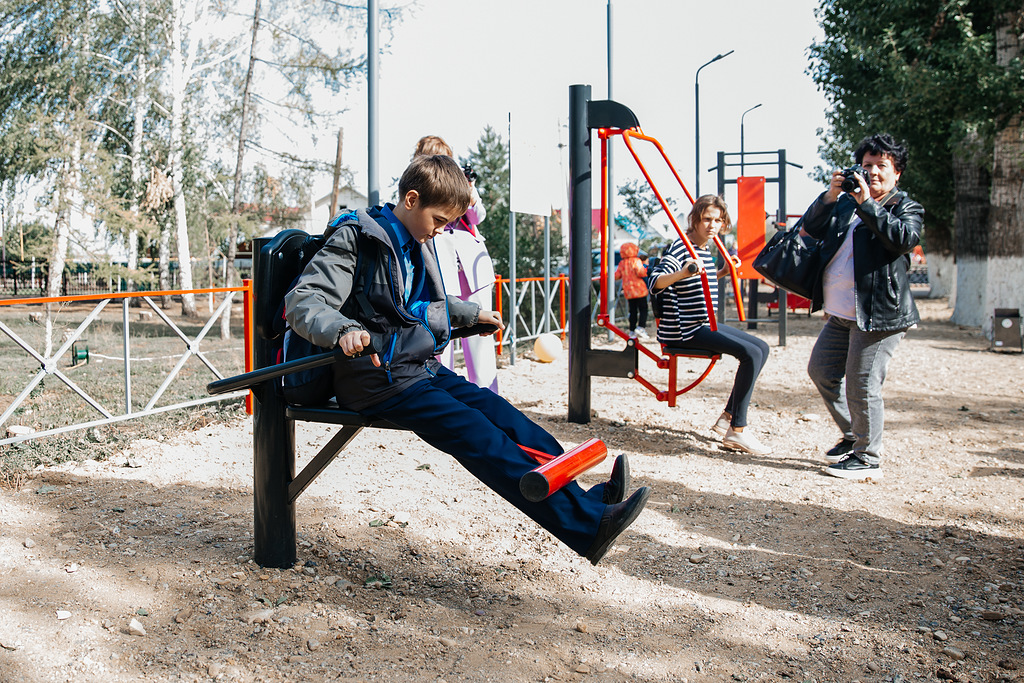 Благодарю за внимание!
Контакты:  
Слайковская Инна 
ВК, ОК
strucha@gmail.com
8-987788-1495